Unit 8 - Lesson 3
Binary Search
Binary Search - Warm Up
What would the worst case execution count be if we used a linear search to find a specific card?
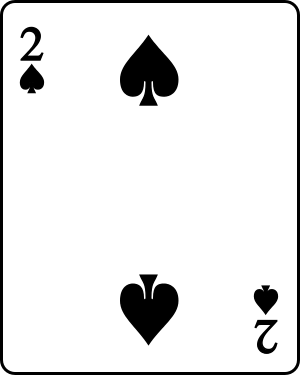 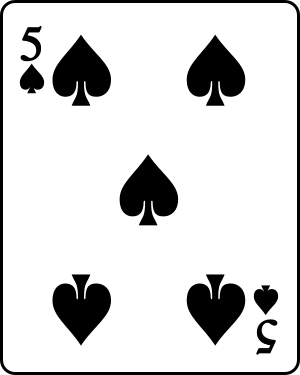 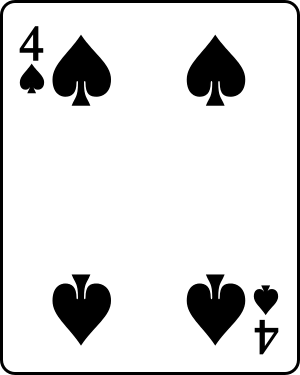 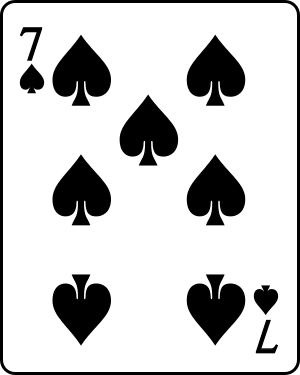 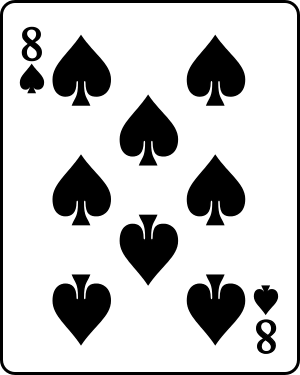 📝 Unit 8 Guide
Binary Search - Warm Up
What if this was the deck we needed to search?
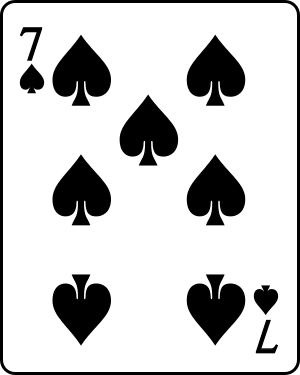 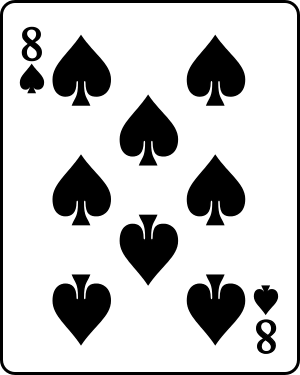 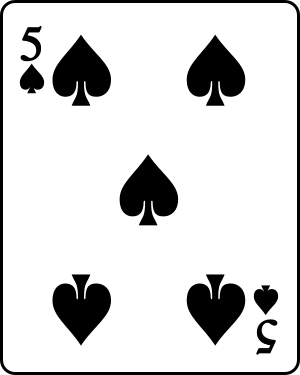 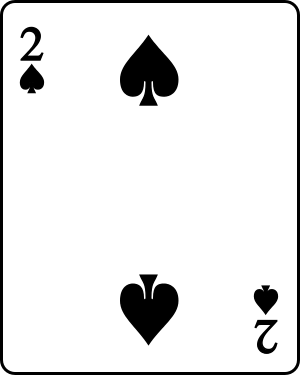 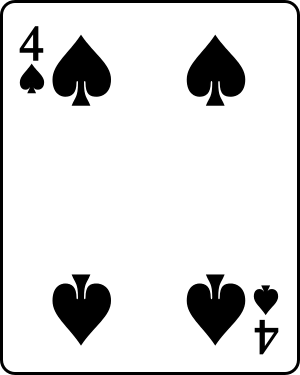 📝 Unit 8 Guide
Binary Search - Warm Up
Target: 4 of Spades
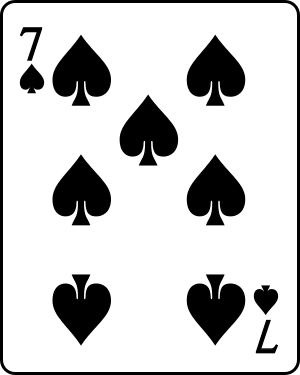 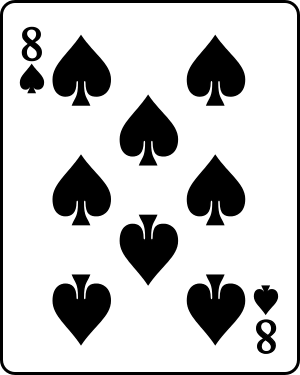 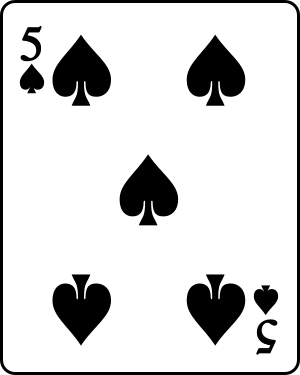 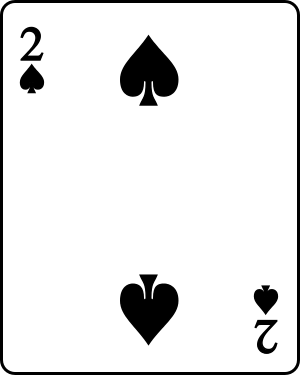 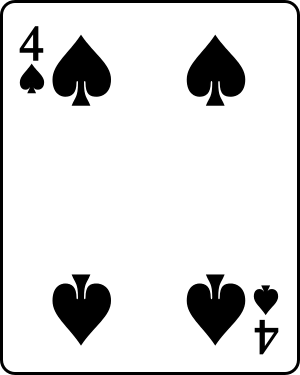 Binary Search - Activity
Compare the efficiency of the binary search algorithm with the linear search algorithm using execution counts 
Identify the benefits and limitations of the binary search algorithm
Binary Search - Activity
How is a binary search more efficient than a linear search?
Binary Search - Activity
Activity 2
Predict the output of the program
There are no wrong answers!
Run it to compare your prediction with the results
Binary Search - Activity
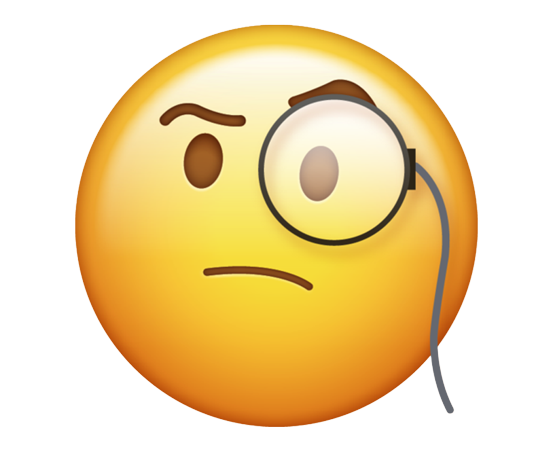 What did you notice aboutthe code in this program?
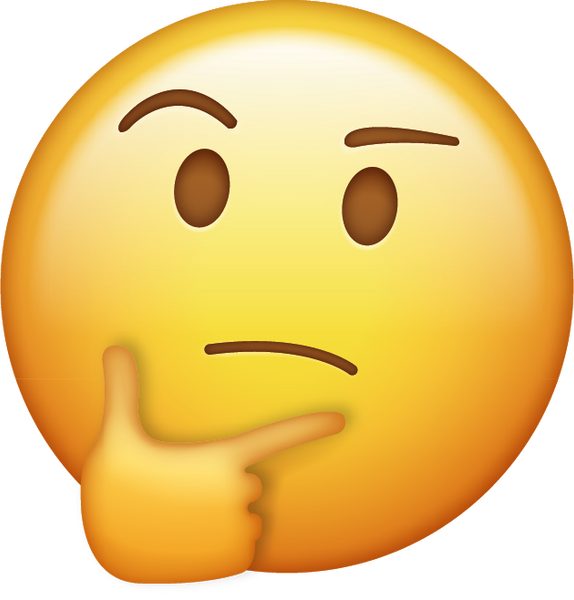 What do you wonder aboutthe code in this program?
Binary Search - Activity
The binary search algorithm finds a target element in a sorted list by dividing the list in half in each iteration.
40
3
60
5
60
5
10
0
20
1
30
2
50
4
50
4
10
0
20
1
30
2
low
mid
low
mid
mid
high
Target: 40
📝 Unit 8 Guide
Binary Search - Activity
Binary Search
📍You and your partner should have:
Activity guide (section 2b)
One suit from a deck of cards 
pen / pencil
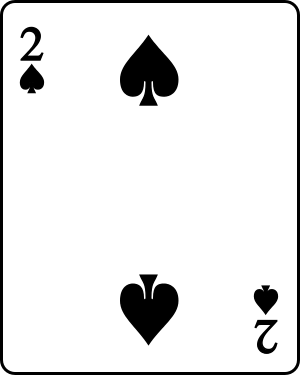 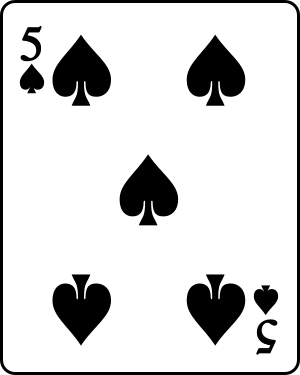 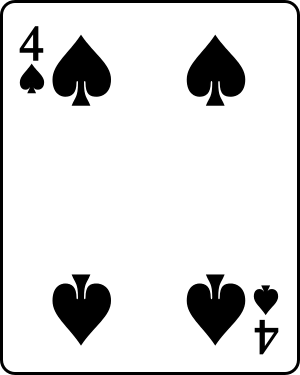 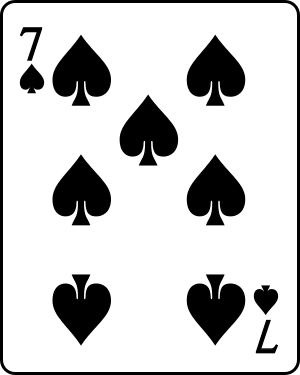 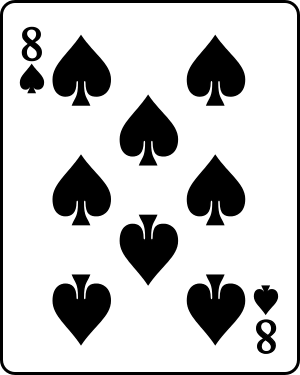 Binary Search - Activity
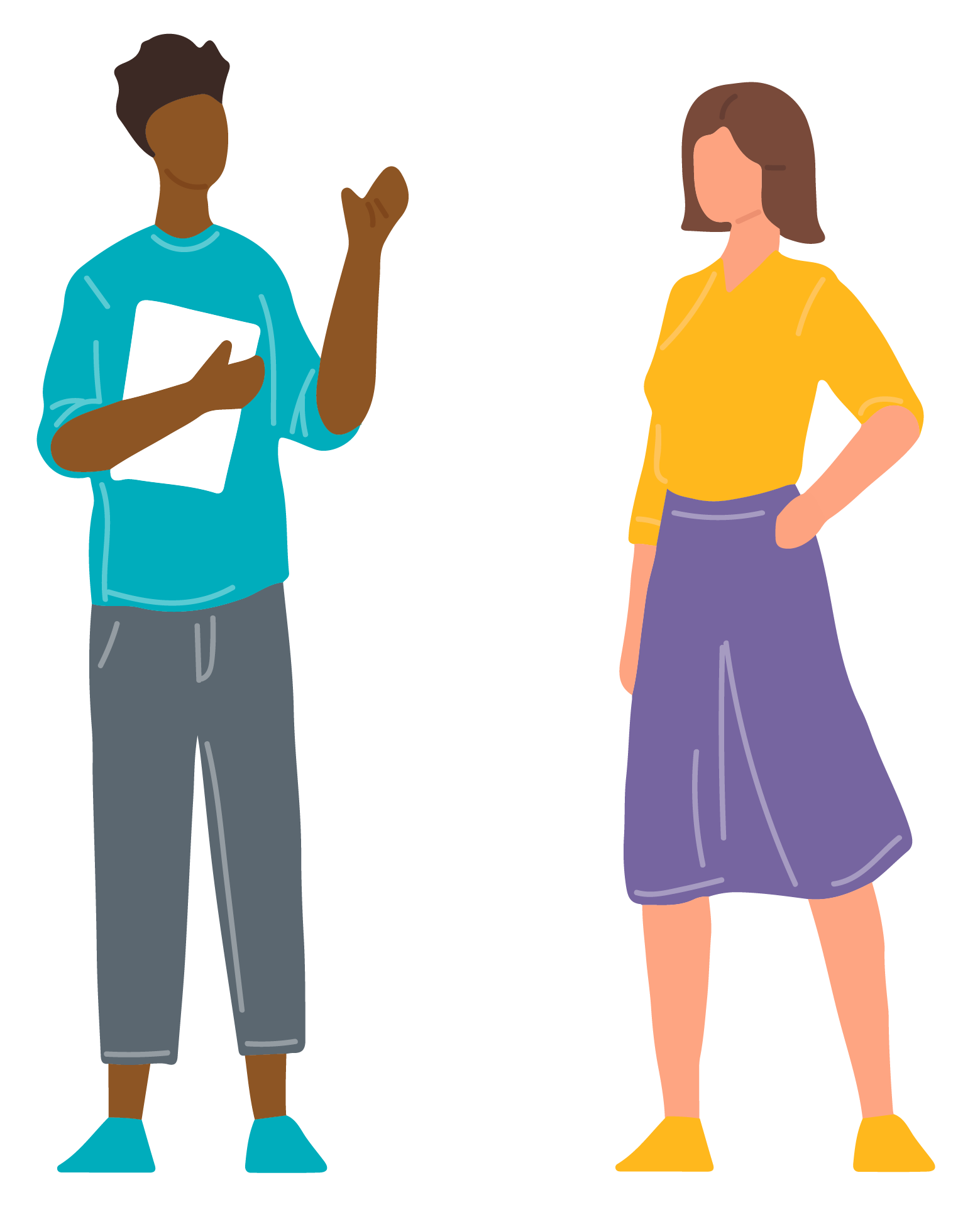 Share your execution counts and answers for your trace table with the class.
Binary Search - Activity
How does increasing the length of the array impact the execution count?
📝 Unit 8 Guide
Binary Search - Activity
How does the execution counts for the binary search algorithm compare to the execution counts for the linear search algorithm?
📝 Unit 8 Guide
Recursion - Activity
The base case is the instance where a recursive method will return a value rather than calling itself.
public int recursiveSum(int num) {
  if (num <= 1) {
     return num;
  }

  return num + recursiveSum(num - 1);
}
The recursive case is the instance where the recursive method calls itself.
Recursion is when a method calls itself.
Binary Search - Activity
Navigate to Lesson 3, Level 2
Investigate the code on Levels 2 through 4
Make changes as prompted and observe the results
Binary Search - Activity
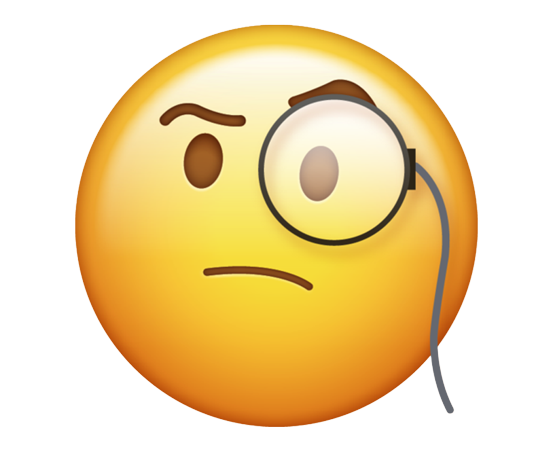 What did you notice aboutthe code in this program?
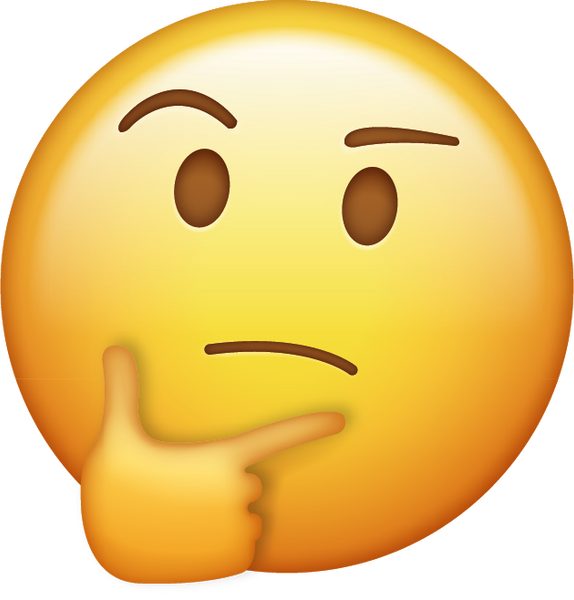 What do you wonder aboutthe code in this program?
Binary Search - Activity
Searcher.java
The recursive binary search method has parameters for the array to search, the index for the left position, the index for the right position, and the value to find.
The base case returns -1 if the left position is greater than the right position.

This indicates that the target was not found in the array.
If the value to find is less than the value at the middle position, we call the method with the right position set to the middle position minus 1.
If the value to find is greater than the value at the middle position, we call the method with the left position set to the middle position plus 1.
Otherwise, the value to find is equal to the middle position so we return the middle position.
📝 Unit 8 Guide
Binary Search - Wrap Up
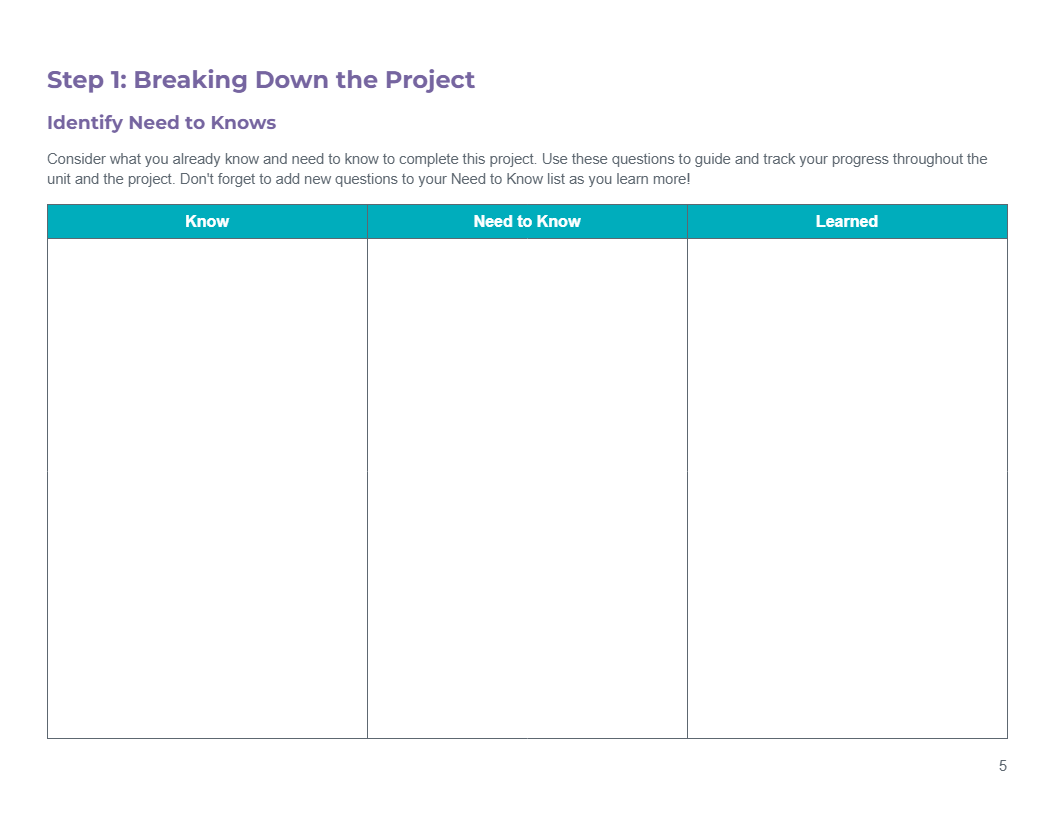 Revisit your Need to Knows!
Check off answered questions in the Need to Know column.
Add what you have learned and answers to any questions in the Learned column
Add any new questions to the Need to Know column
Binary Search - Wrap Up
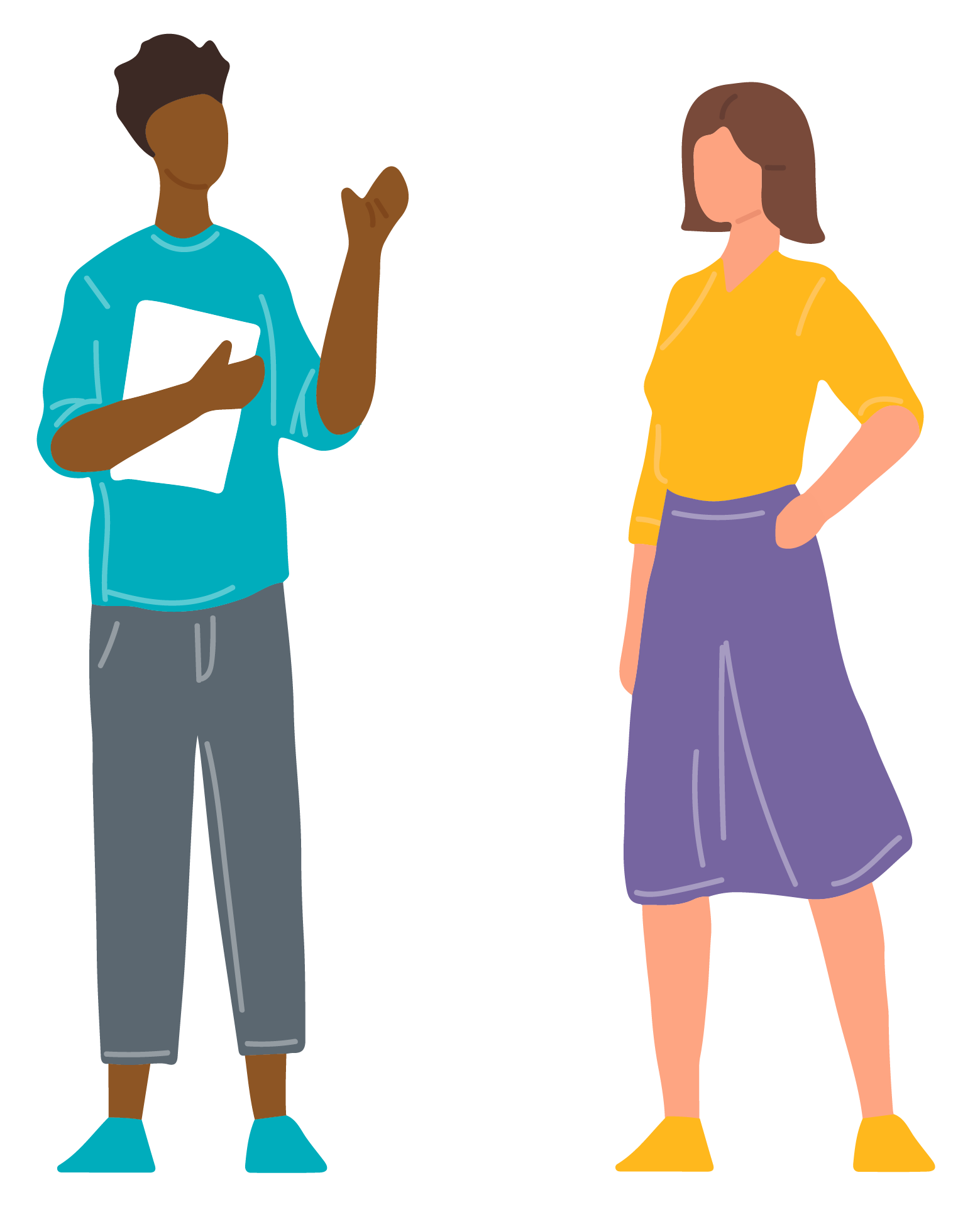 Share your updates with a partner.
Binary Search - Wrap Up
Comparing the efficiency of the binary search algorithm with the linear search algorithm using execution counts 
The benefits and limitations of the binary search algorithm
Binary Search - Wrap Up
How is a binary search more efficient than a linear search?
Binary Search - Wrap Up
💼 Key Vocabulary
binary search: a search algorithm that finds a target element in a sorted list by dividing the list in half in each iteration